JAXA Space Applications for Environment CH4Rice Project in APRSAF & GEOGEOGLAM Asia Rice team (AOGEO TG5)- Rice paddy field methane reduction -
Shin-ichi Sobue, JAXA
Agenda Item #7.3
SIT-40
Fukuoka, Japan
8-10 April, 2025
Presenter Outline
CH4Rice project background in the Asia-Pacific Regional Space Agency Forum (APRSAF) and Asia-Oceania GEO (AOGEO) TG5
Current activities in cooperation with the private sector, especially around satellite data usage in standard guidelines for carbon trading (Voluntary Credit Mechanism (VCM) , Joint Crediting Mechanism (JCM)) and the IPCC / GST.
Publications and research activity
Next Action and way forward 
Challenges in EO cycle
What is SAFE project?
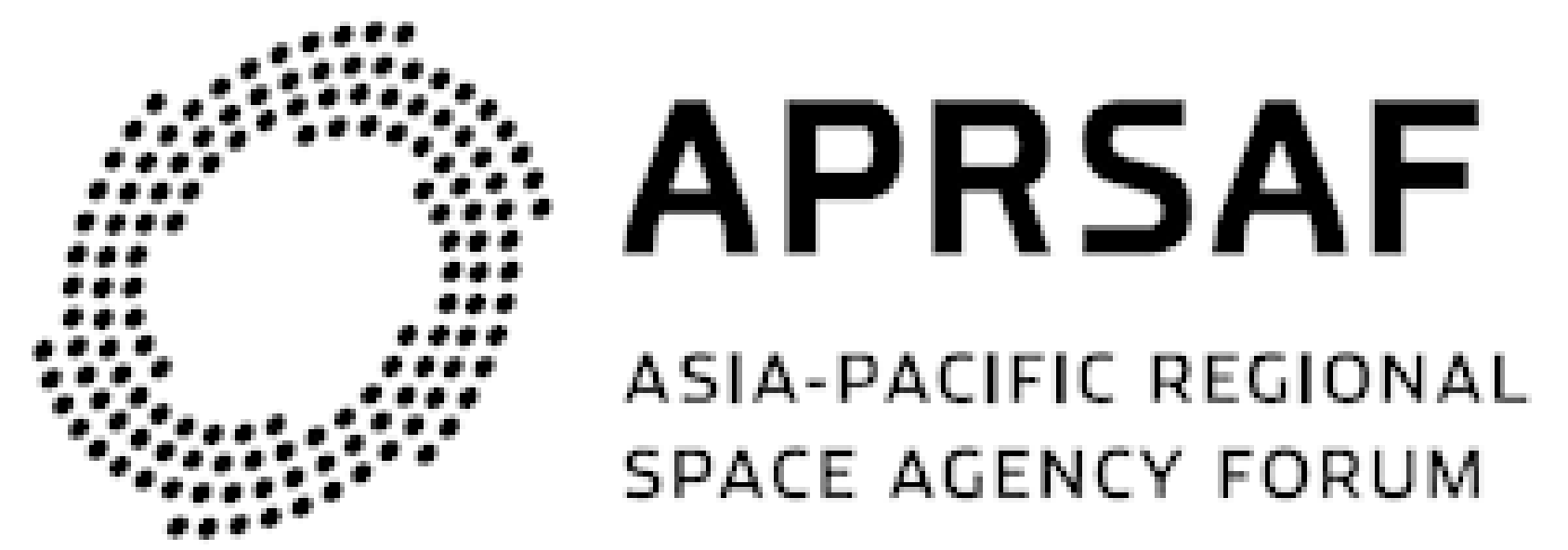 Established in 1993
http://aprsaf.org
Asia-Pacific Regional Space Agency Forum(APRSAF)
The largest space-related conference in the Asia-Pacific region with over 40 countries and regions. 
Supports the establishment of international projects as solutions for common issues, such as disaster management and environmental protection, so that participating parties will benefit from mutual cooperation.

SAFE initiative has 3 projects, including CH4Rice project.
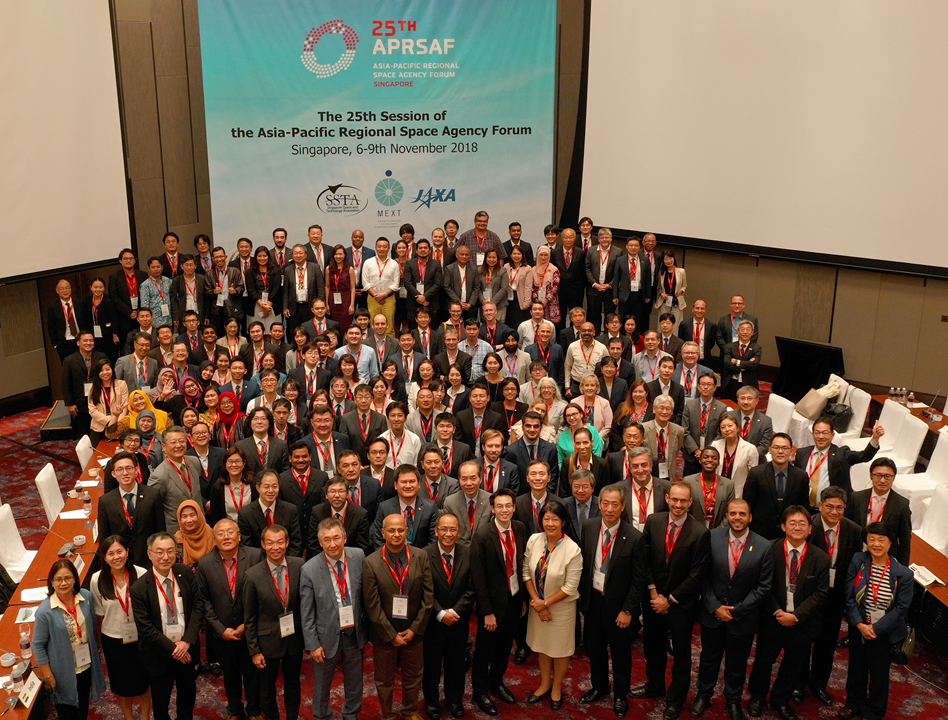 Satellite Applications for Societal Benefit Working Group (SAWG)
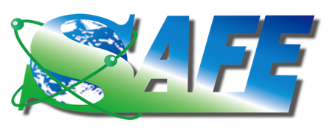 Established in 2008
AOGEO TG-5 Asia Rice
Rice monitoring for food security in Asia and Oceania, and R4D network on rice monitoring in Asia, especially IPS Mekong region. 
The role of Asia-RiCE as “a network of networks” was emphasized
Future joint session (TG5/crop-TG3/forestry-TG1/water) was proposed for land use
Promote outreach and data, information and knowledge sharing in AO region
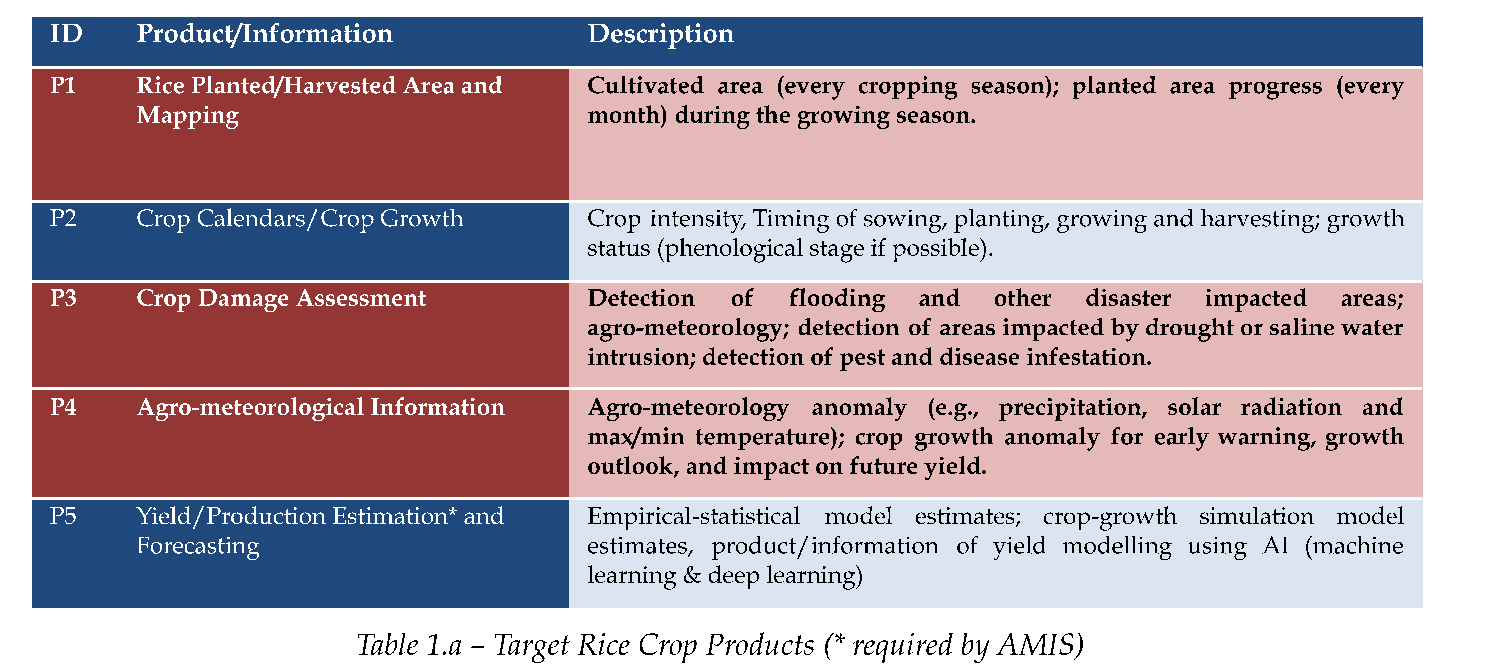 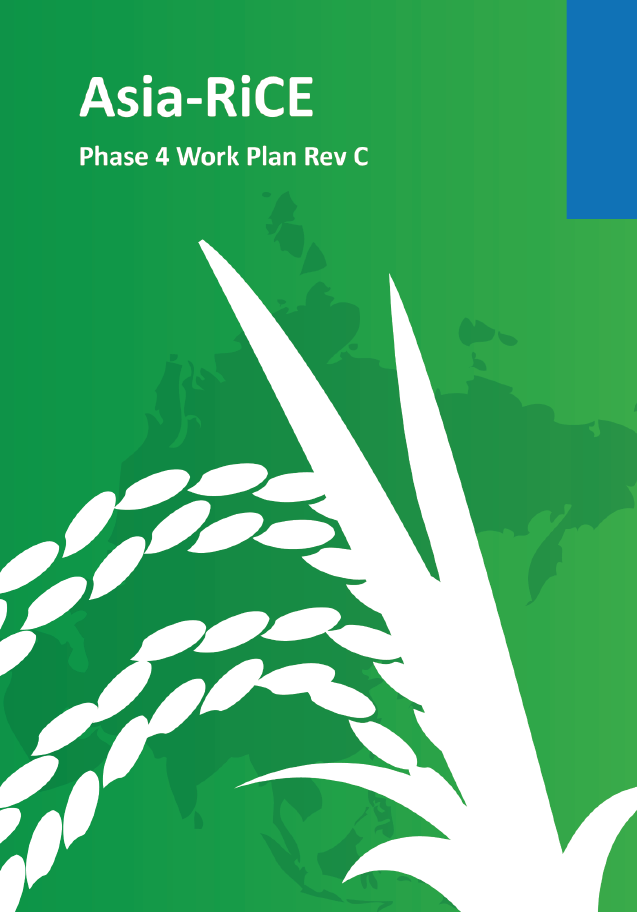 More Informationhttps://asia-rice.org
Newly added Table1.b
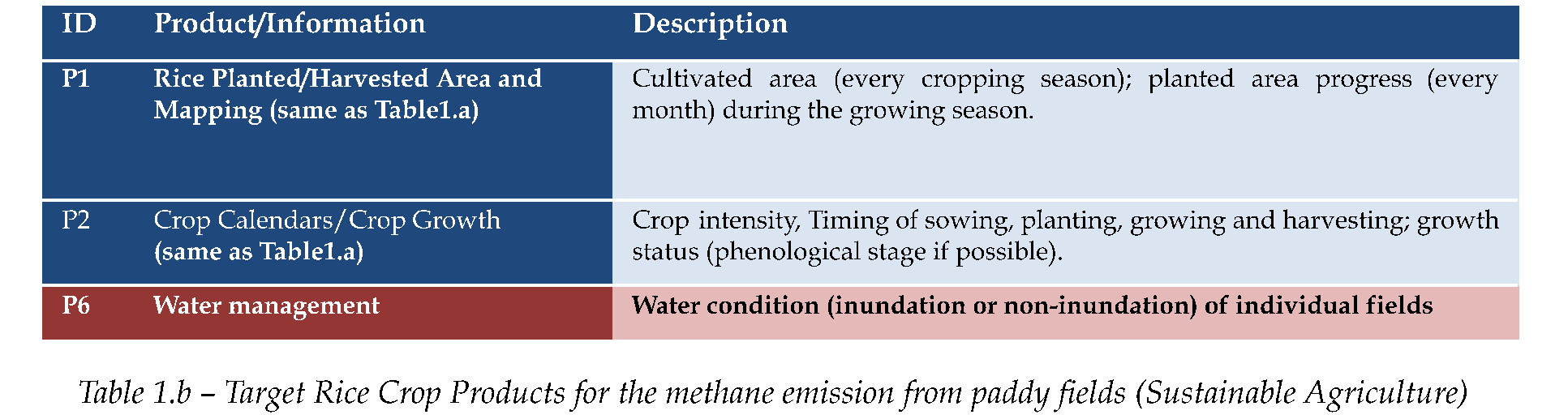 Phase 4 Work Plan Rev C (March 2025)
What is CH4RICE project?
CH4Rice project was approved at SAWG, APRSAF-28 (Hanoi, Vietnam, Nov., 2022)
Expect to Contribute (Outcome)
Climate change mitigation such as carbon credit through CH4 MRV (Monitoring, Reporting and Verification) using satellite and in-situ data
Water management by efficient irrigation with lower CH4 emission (e.g. Alternate Wetting and Drying (AWD) or water saving irrigation)
Regional and global sustainable agriculture related initiatives/activities (e.g. CEOS, SDGs Goal2/13, GEOGLAM/Asia-RiCE, AOGEO etc. )

Implementation
Development of the methodology to monitor water inundation and CH4 emission from rice paddies
Data/Tool/Knowledge sharing and capacity building for multi-lateral collaborations
Promote dialog with stakeholders/end-users with showing results (considering national policy, try to reach related agencies)
Synergies with other SAFE projects, Agromet and Rice Monitoring Projects
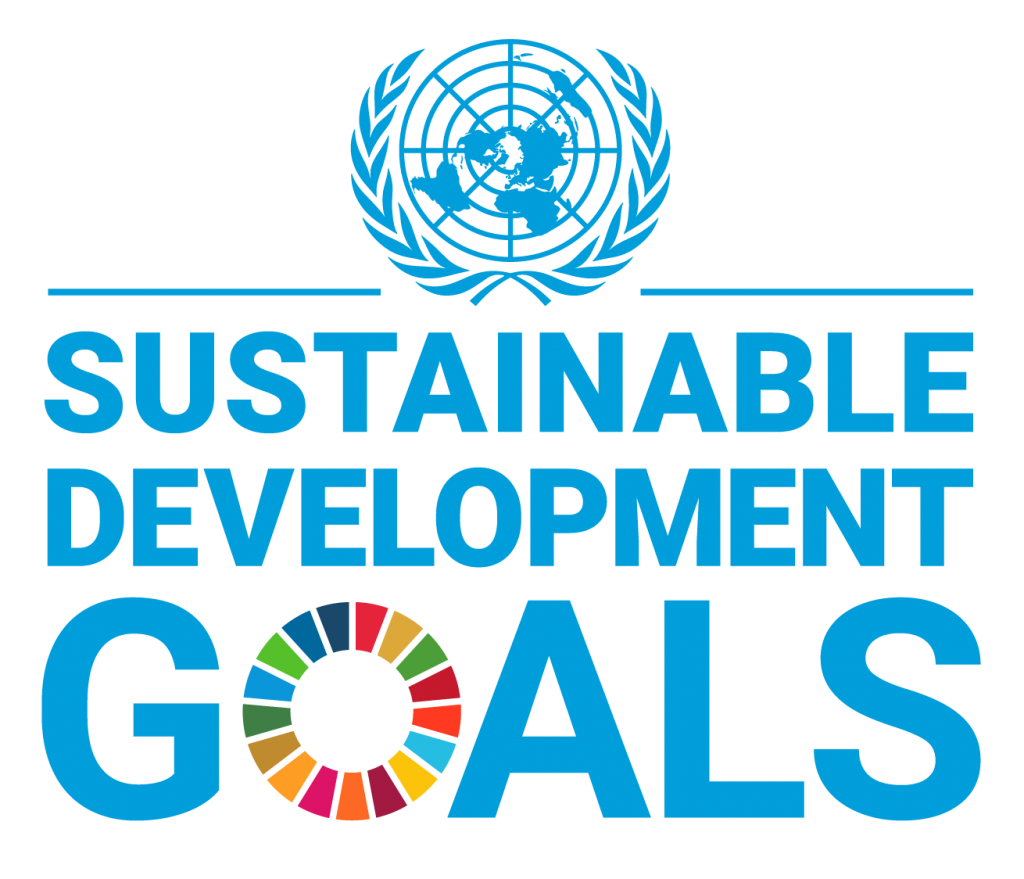 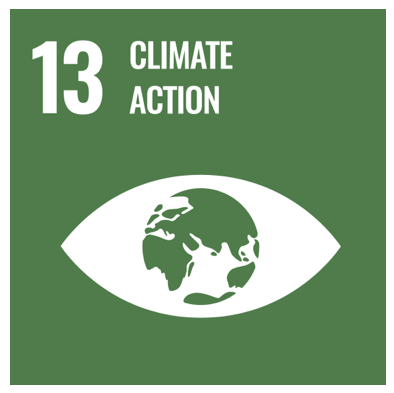 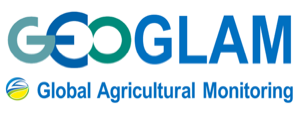 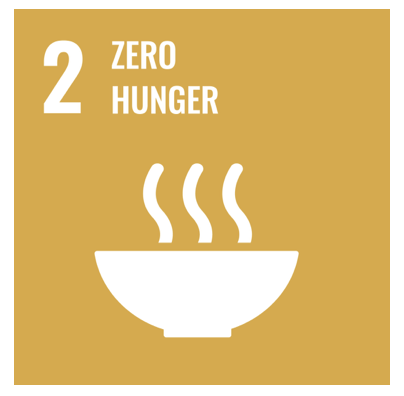 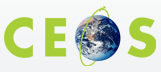 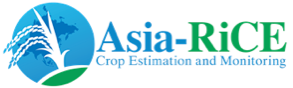 Methodology
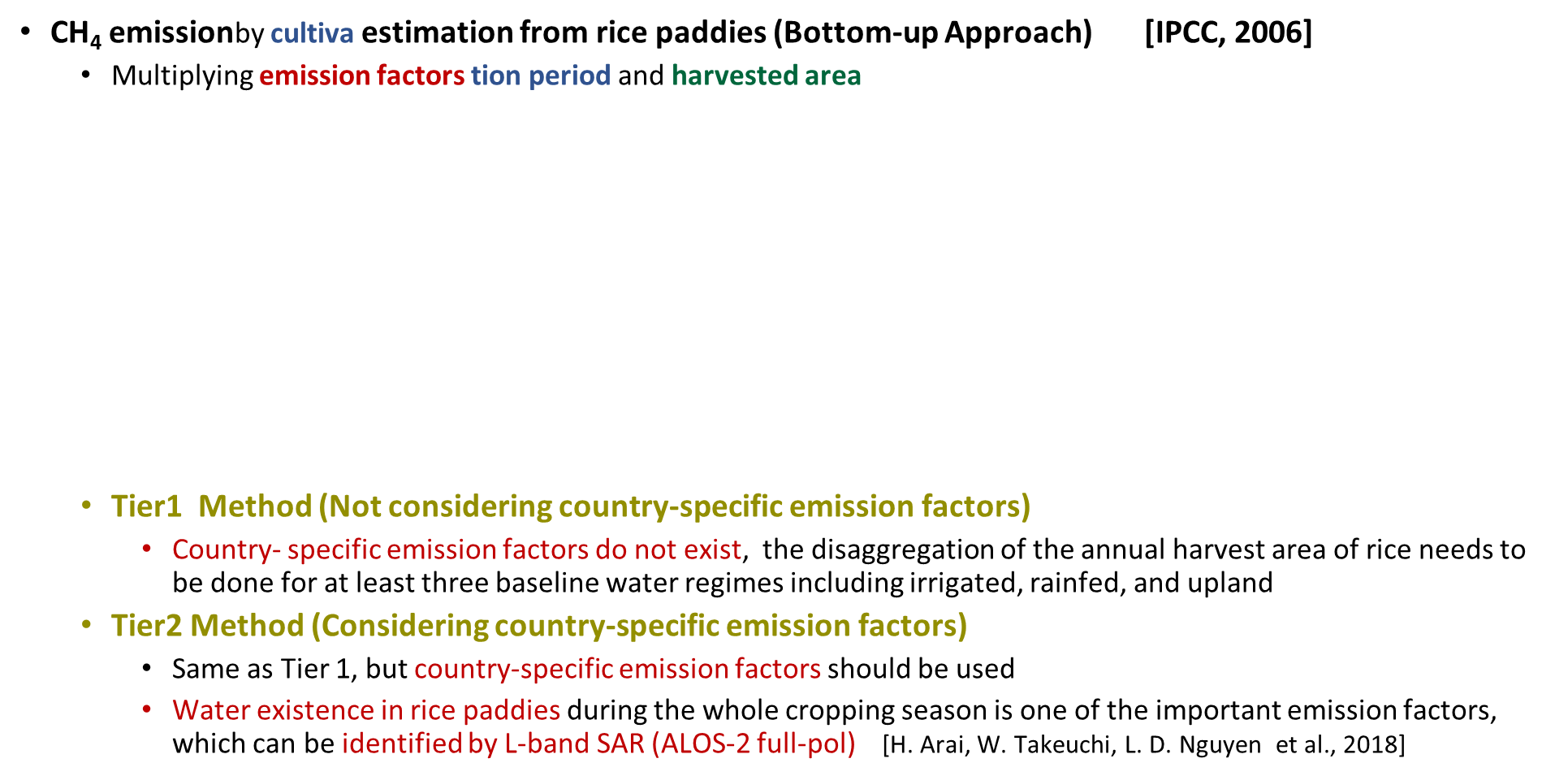 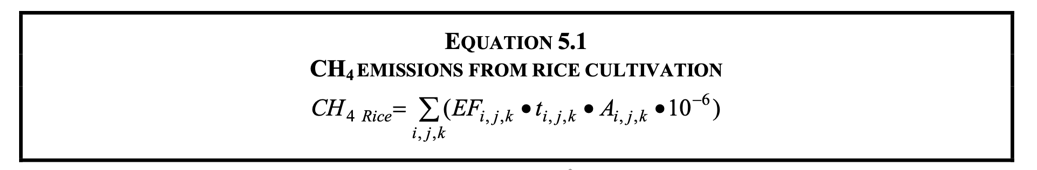 Annual Methane Emissions
Harvested Area
Cultivation Period
Emission Factors
Water Inundation Monitoring using L-band SAR
L-band SAR penetrates rice canopy and can identify the existence of water under rice.
Existing algorithm : Inundated paddy field shows strong double-bounce scattering. 　[Arai et. al, 2018]
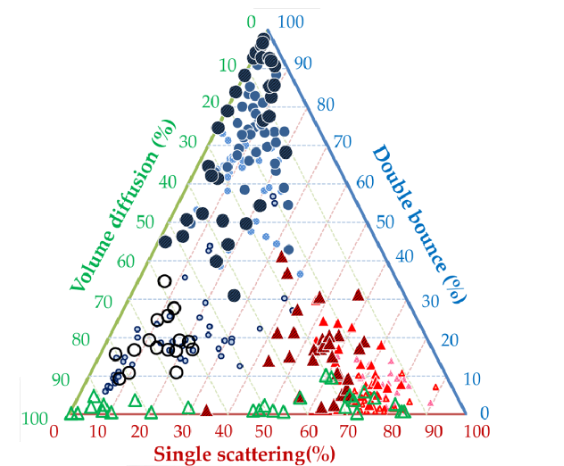 → Under evaluation in each country
Paddy with water (inundation)
Paddy without water (non-inundation)
Double bounce
Single scattering
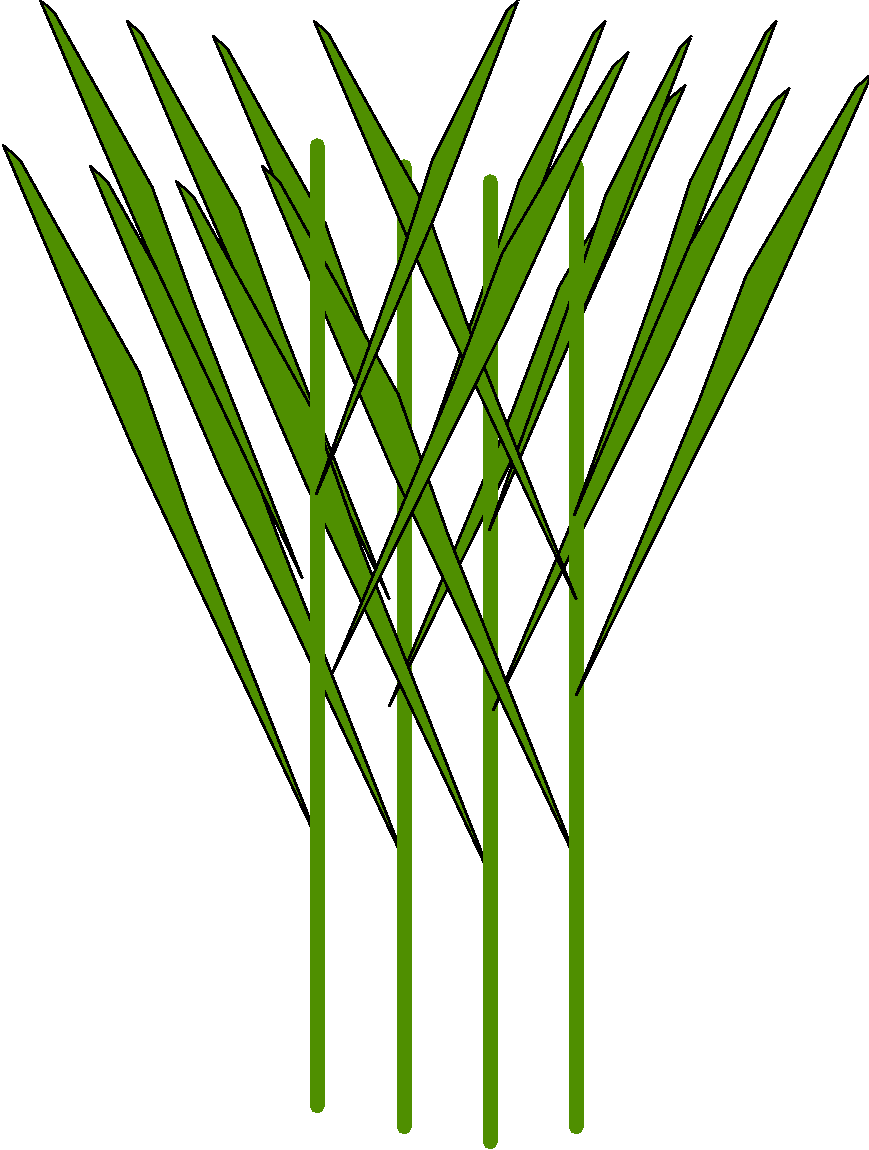 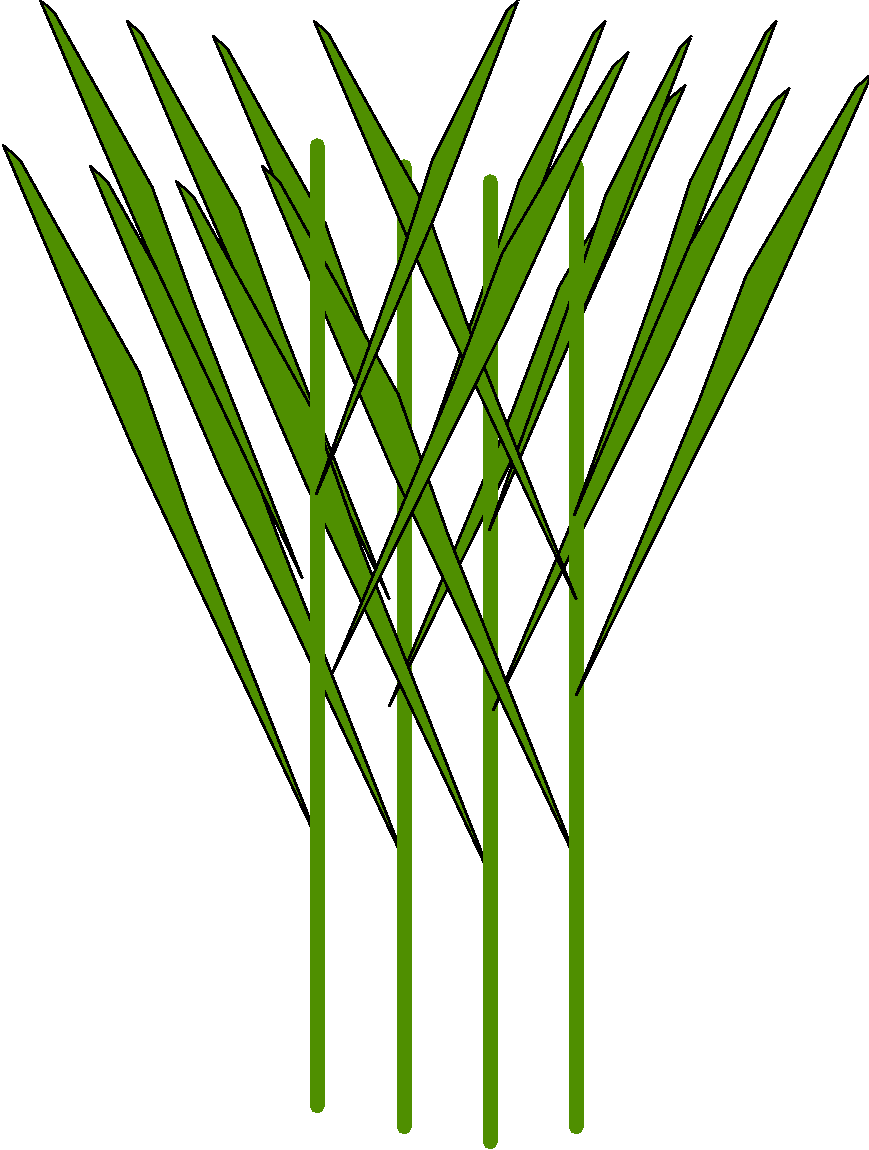 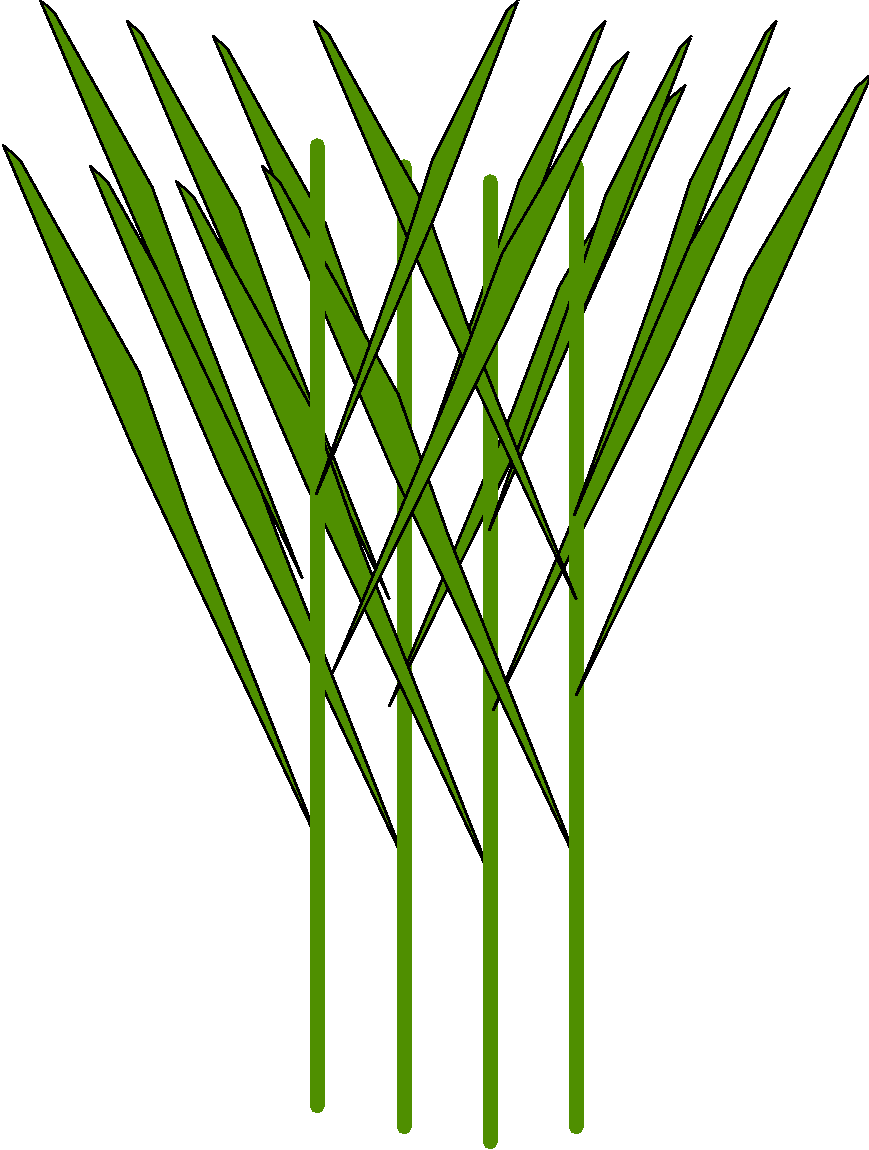 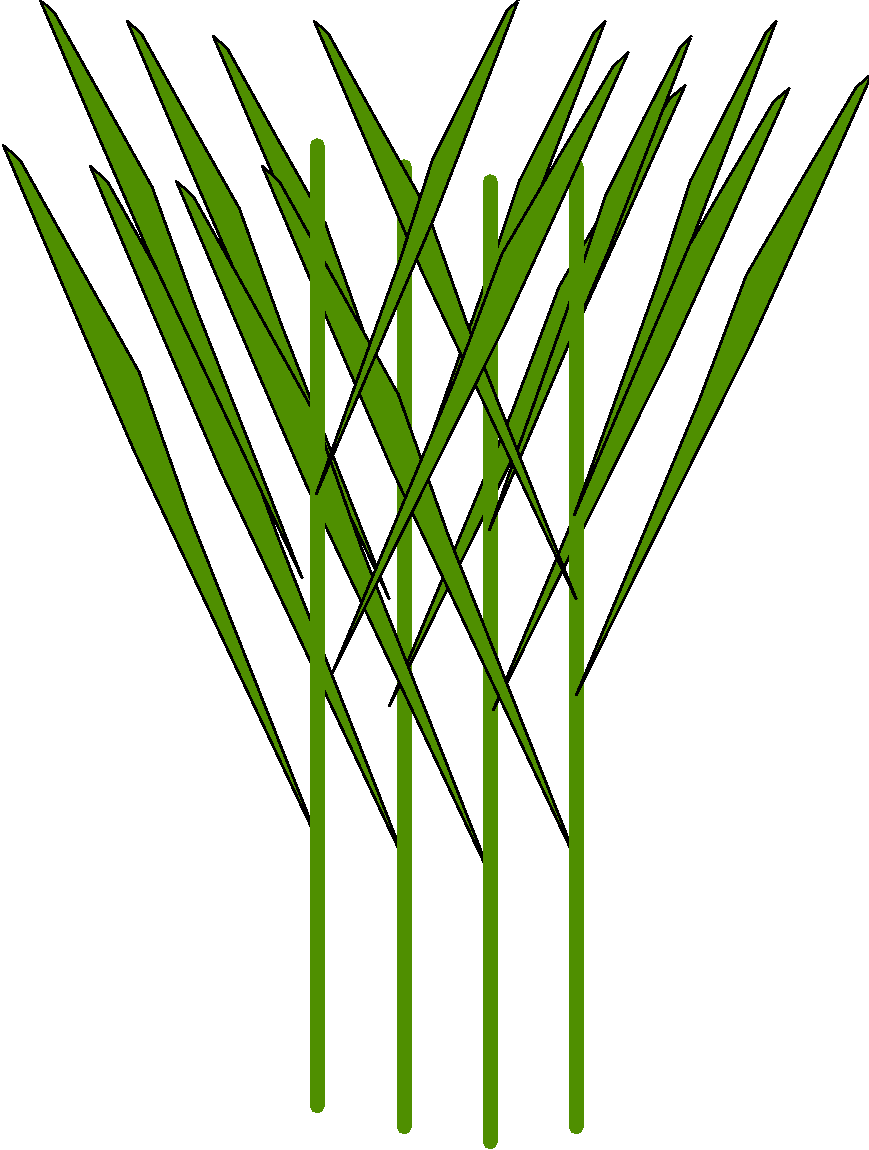 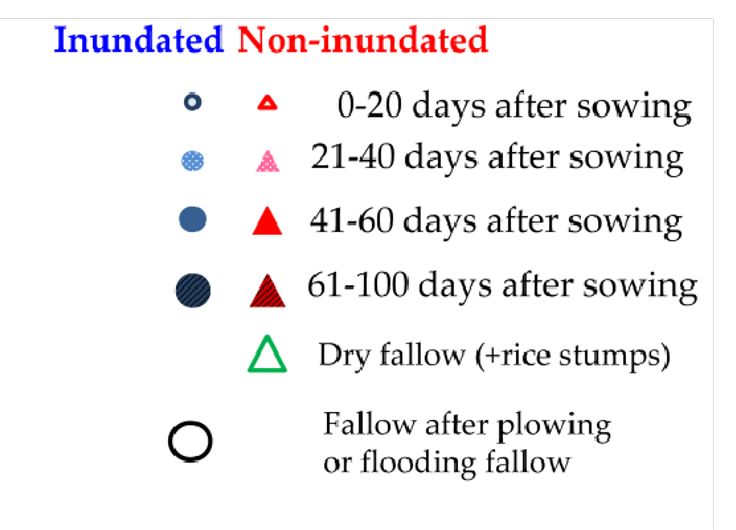 [H. Arai, W. Takeuchi,  L. D. Nguyen  et al., Remote Sens., 2018]
Current activity
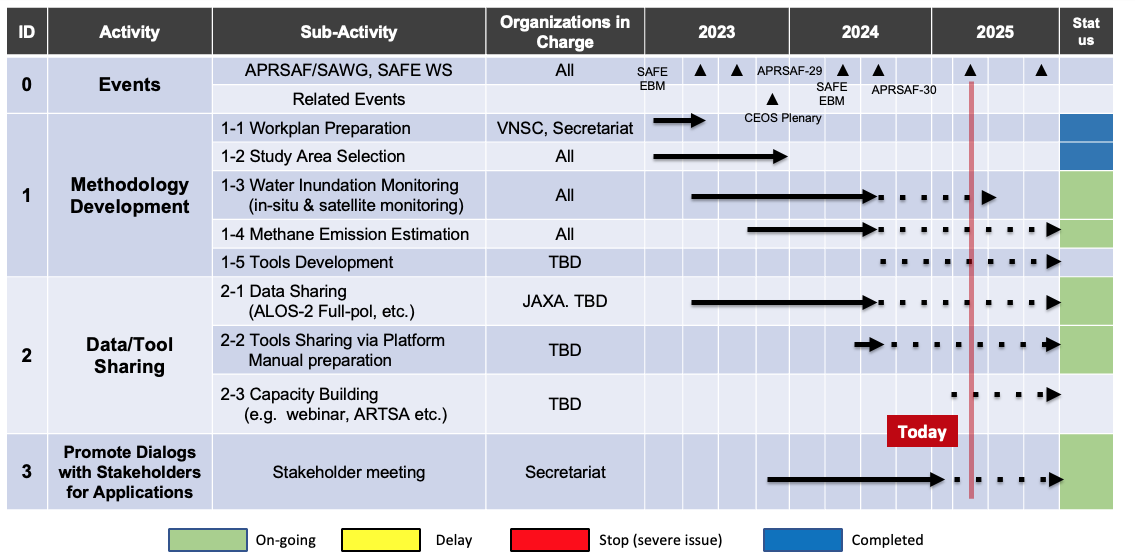 Current project sites
ALOS-2 PALSAR2  (L-band, Full-Pol SAR)  observation
in-situ water-level/inundation measurement 
Super Site Selection
BRIN Indonesia: Subang
GISTDA Thailand: Suphan Buri
ISRO India: Nawagam
JAXA Japan: 
	           Miyagi, Akita, Niigata, Ibaraki 
PhilSA Philippine: Bulacan
PUST Bangladesh: Rajshahi
VNSC Vietnam: Mekong Delta
	          An Giang, Bac Lieu province 
Cambodia and more other sites
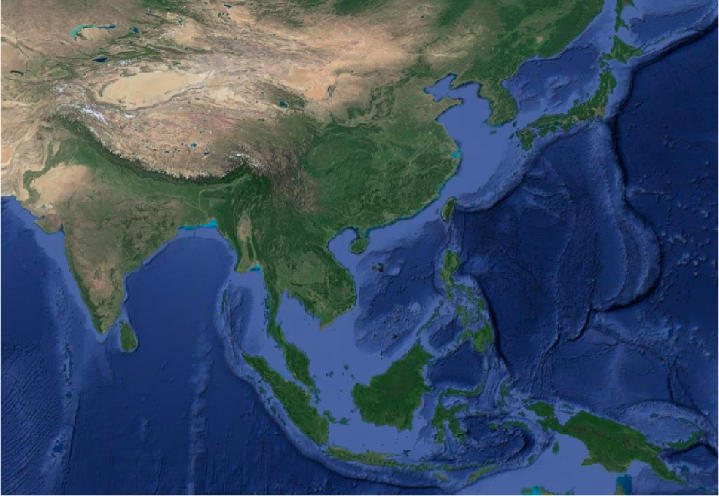 Bangladesh
Japan
Philippine
Thailand
India
Vietnam
Indonesia
As of 2024/11/25
Ground data collections
Bangladesh/PUST, UT
Indonesia/BRIN and BB-Paddy
Japan/JAXA, UT with private sectors
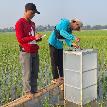 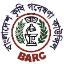 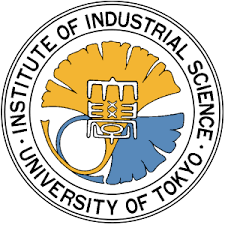 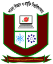 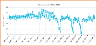 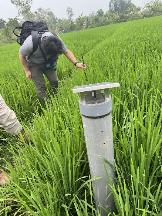 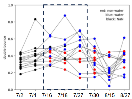 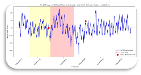 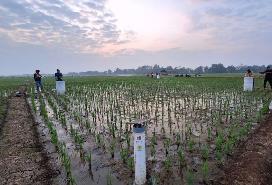 CH4 
sampling
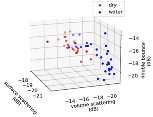 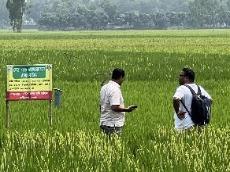 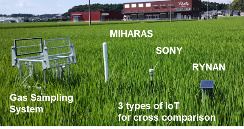 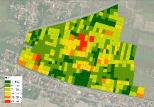 CH4e Estimation
(testing)
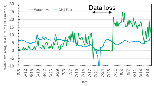 Classifying inundated and non-inundated areas
Estimating CH4 emission by applying IPCC formula
Water level/CH4 flux measurement and manual field survey
6 AWD sites with automation water table checking.
RGB drone drone measurements were carried out.
Water level/CH4 flux measurement and manual field survey
Inundated/non-inundated identification
Philippines/PhilSA, Bulacan
Vietnam/VNSC and CESBIO
Thailand/GISTDA, TSRI
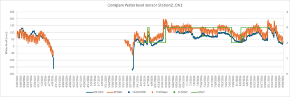 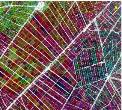 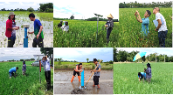 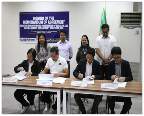 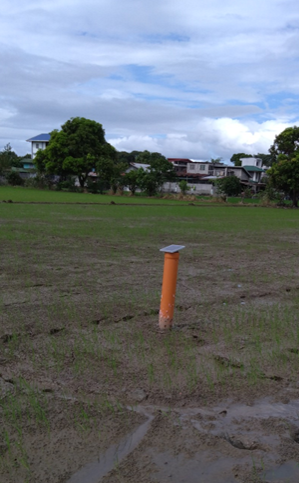 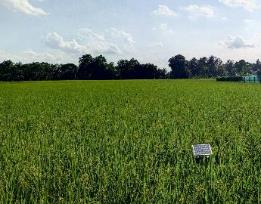 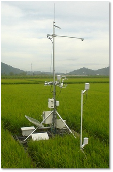 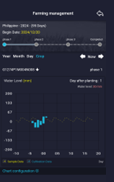 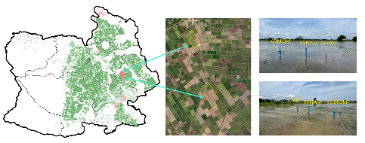 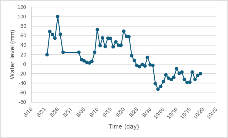 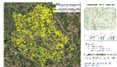 Ground data collection
30 automatic water level monitoring stations 
Water level/CH4 flux measurement and manual field survey
Conducting data processing, field measurement and IoT installation
Water level measurement and manual field survey
Water level measurement and  CH4 monitors
Manual Field survey
Next  step
Refine Water / Non water detection methodology 
Conducted field surveys and/or Installed in-situ water level measurements to study sites
Started/continued to compare in-situ water-level with ALOS-2 PALSAR-2 Full-pol data based existing algorithm and other methods
Validate results derived from studies with more data in more regions to publish research papers as scientific evidence.
Methane Emission Reduction Study by AWD (Alternate wet and dry – water control)
Need to set more inexpensive Gas Sampling System and started to measure CH4 flux on study sites.
Data Sharing
ALOS-2 PALSAR-2 (full-pol) observation for study sites and sharing the data 
Tools Sharing via Platform Manual preparation
Evaluated differences between water level measurement devices with manual survey and provide feed backs to sensor vendors.
Recognized the importance of calibration and quality improvement to develop standrized ground based observation data base.
Importance of cost effective CH4 measurement devices 
Promote Dialogues with Stakeholders for Applications
Publish research papers to show scientific evidence 
Started dialogue with stakeholders both public and private sectors.
Way forward
Continue to do research and study of inundation / non inundation validation using ALOS-2 PALSAR-2 Full-pol data with field survey, in-situ water level measurement and CH4 flux monitoring to validate the existing algorithm and other methods to publish results as scientific evidence. 
By using those results
Accelerate  discussion with Stakeholders for Applications to propose satellite usage to guideline documents by Verra/Gold standard/JCM, etc. with donor agencies
Coordinate and cooperate with private companies’ activities (emission trading)
Provide feedback and requests to water level sensors / CH4 measurement sensor companies
Challenges in EO cycle
(1) EOs to Analysis-Ready Data (ARD)
(2) ARD to Essential Agricultural Variables  or Decision-Ready Products
(3) Policy, land use, crop management
Transform
Need for EO
EO Cycle for Food Security
Application
(1)  Challenge is effective deployment of big training data for validating rice area information
Need for closer coordination among regional/national initiatives was emphasized
Efficient methods to collect training data including in situ data for machine learning are needed
Data sharing scheme (open-data platform, standardization of data) was emphasized
(2)  Examples of decision-ready products are rice area, growing period, and crop yield
Importance of cross-comparison of outputs (e.g. rice map, drought monitoring, argo-net info) and knowledge sharing (including capacity building) among different initiatives was emphasized
(3)  We started to discuss the objective-based application (early warning system, land use, etc)
Need for closer collaboration with stakeholders in agricultural sector, including engagement of agricultural policy makers (at least awareness creation), was emphasized
Challenges in EO cycle
＜Needs of the Asia-Oceania region  for each task group‘s theme＞
Cross comparison on  rice cultivation area monitoring and water management for reducing methane emission from paddy fields between different countries using space based, ground base data and model to publish scientific papers to promote evidence-based decision making for food security and sustainable agriculture 
Enhance collaboration with various stakeholders (e.g. Ministry of Agriculture) on rice statistics
Continue capacity building using available international donor funds
＜From Earth Observation to Earth Intelligence＞
Potential Examples of Earth Intelligence
Earth Observation Data
Crop status and condition 
Land use (timely and accurate rice and other crop map)
Agromet information climate extremes (drought/flood)
Crop supply information and forecast information for Food security and Global market
Farm advice information for sustainable agriculture 
GHG information for carbon trade and national inventory
Crop status and condition (crop monitoring)
Land use (high-quality rice and other crop map)
Agromet information Climate extremes (drought/flood)
Yield
forecast
Prod
estimate
Challenges in EO cycle
Earth Intelligence for TG5 - Asia-RiCE to contribute to National and regional Info.System and  commercial e-Agriculture service
Area 
outlook
Food security policy decision making
Model
National Agriculture Ministry / regional activities
Area
estimate
Vulnerab.
report
Outlook
bulletin
Space Agency, 
R&D entities
for
Crop Area, Growth, Condition, Outlook, Yield, Agromet , Water info, land use info
EO Data
Early 
warning
Int market
report
AI/ML
With Function model
Farming advice
Suitable farming and GHG trading
Commercial partners
In Situ Data with IOT and statistical info
Carbon trading
Crop insurance
Smart farming